Figure 1.  Recovery from paired pulse depression in a pyramid-to-pyramid (MP –70 mV, A,B) and a pyramid-to-interneuron ...
Cereb Cortex, Volume 13, Issue 2, February 2003, Pages 136–143, https://doi.org/10.1093/cercor/13.2.136
The content of this slide may be subject to copyright: please see the slide notes for details.
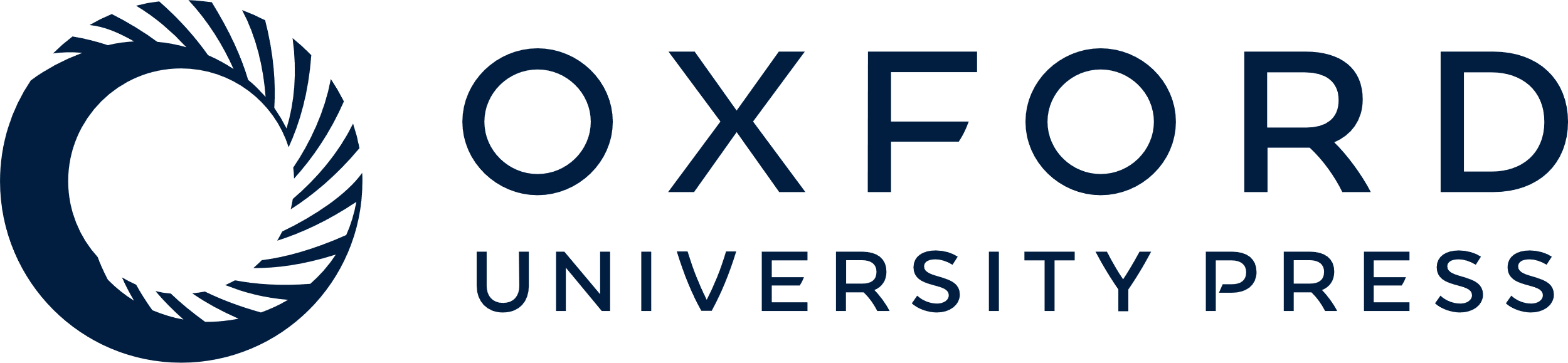 [Speaker Notes: Figure 1.  Recovery from paired pulse depression in a pyramid-to-pyramid (MP –70 mV, A,B) and a pyramid-to-interneuron connection (C) in rat neocortex. Measurements of second EPSP amplitudes were obtained from averaged second EPSPs superimposed on averaged single-spike EPSPs (as shown by open arrows in insert C). (A) Averaged second EPSP amplitude plotted against interspike interval for the layer 4 pyrmaid to layer 3 pyramid connection in rat neocortex. (B) Spike pairs in the presynaptic pyramid and the (averaged) EPSPs they activated in the postsynaptic pyramid for some of these intervals. (C) A similar plot for a pyramid-to-interneuron pair. The insert shows averaged postsynaptic responses to spike pairs at three interspike intervals superimposed. (D) Summation of first and second EPSPs at the pyramid-to-pyramid connection is compared with summation at the pyramid to interneuron connection and indicates that for similar interspike intervals the briefer EPSP in the interneuron (bold trace, scale bar 2 mV) exhibits less summation than the EPSP in the pyramidal cell (normal trace, scale bar 1.5 mV).


Unless provided in the caption above, the following copyright applies to the content of this slide: © Oxford University Press]